ФАЗОВАЯ МОДЕЛЬ БЕССТОЛКНОВИТЕЛЬНОГО ЦИЛИНДРА, ВЛОЖЕННОГО ВО ВРАЩАЮЩЕЕСЯ ЗВЕЗДНОЕ ГАЛО  Б.П. Кондратьев, Е.Н. Киреева
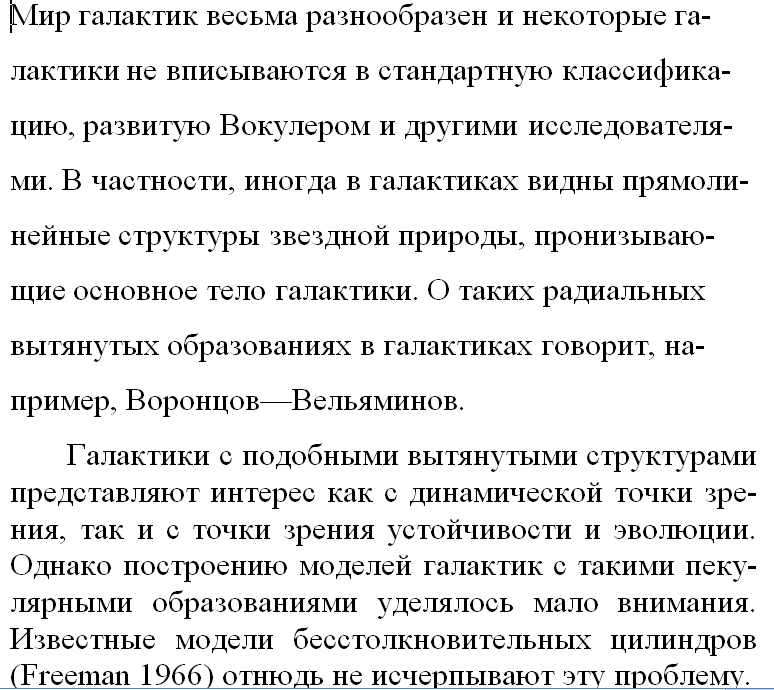 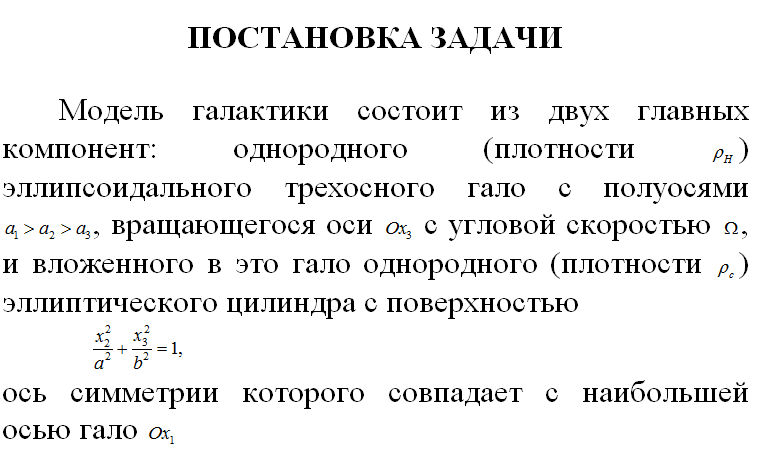 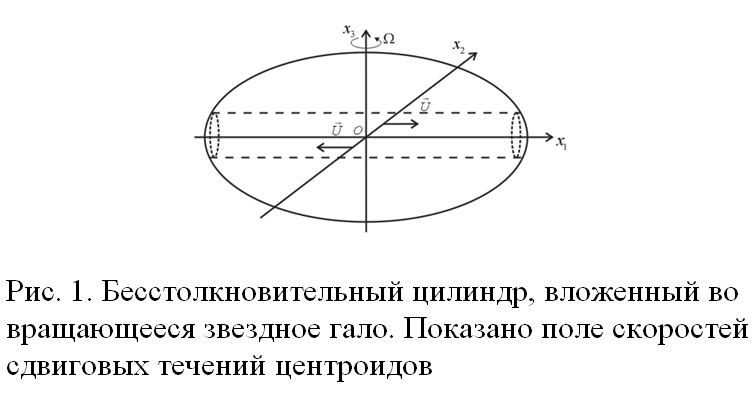 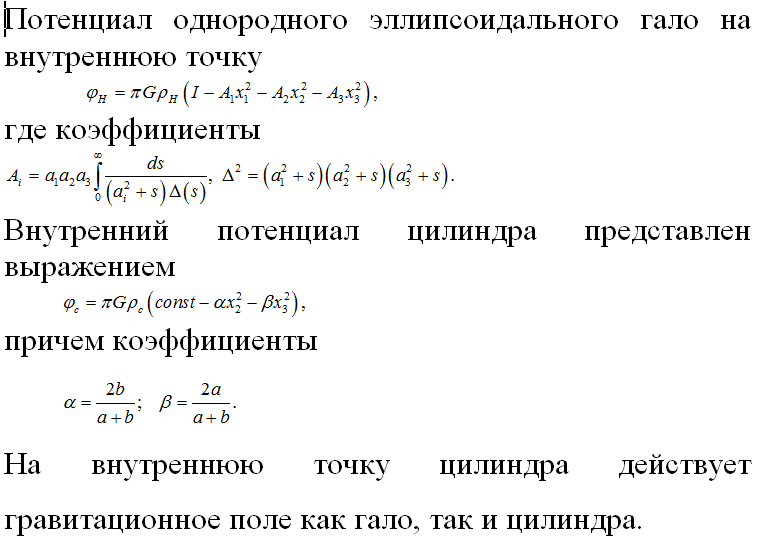 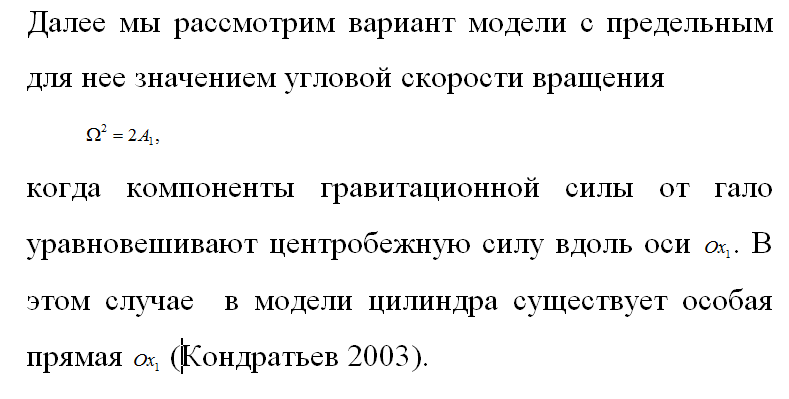 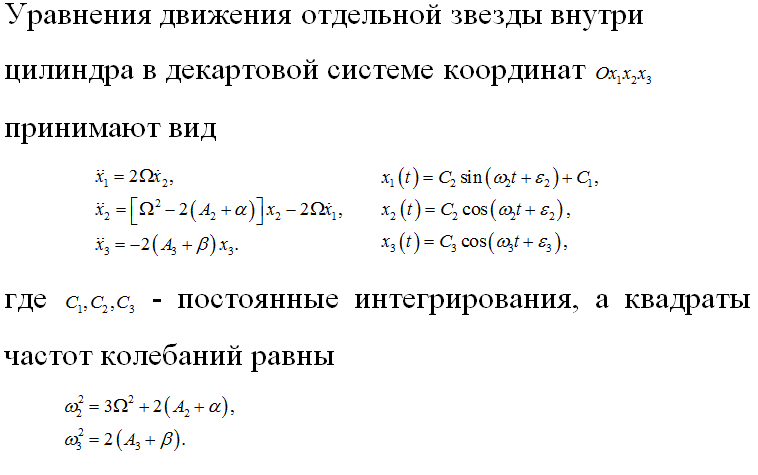 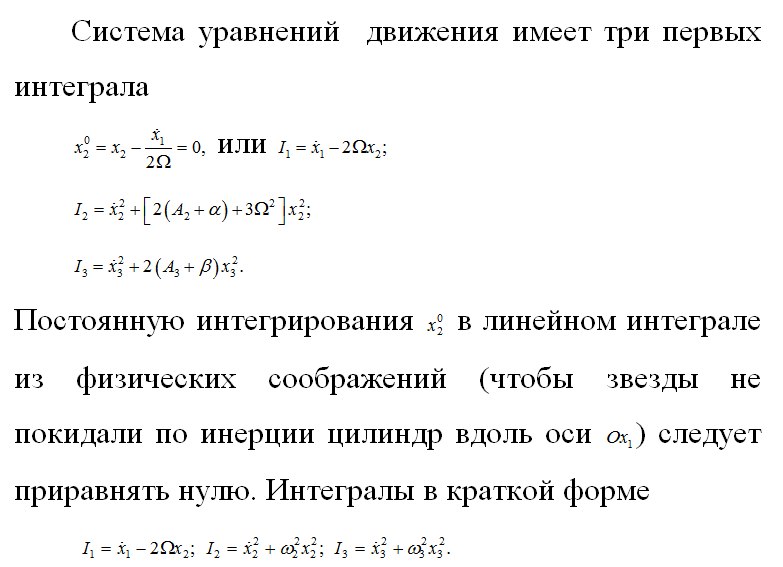 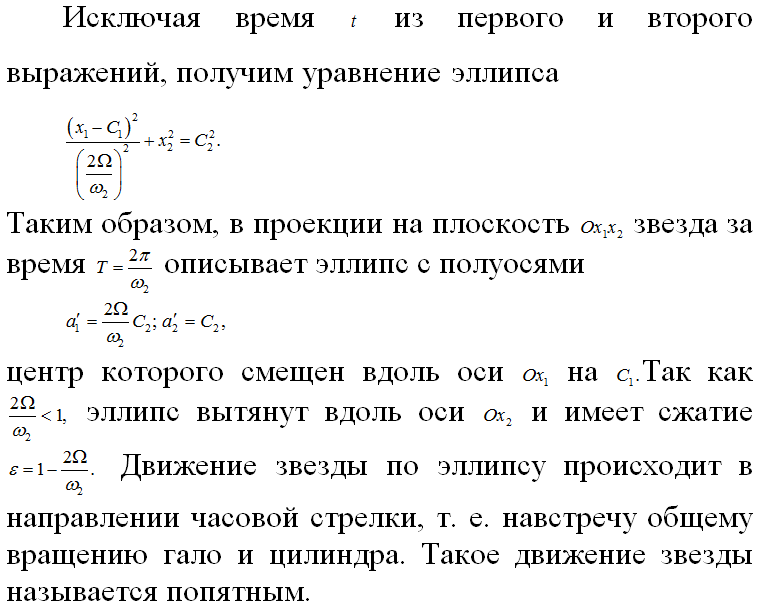 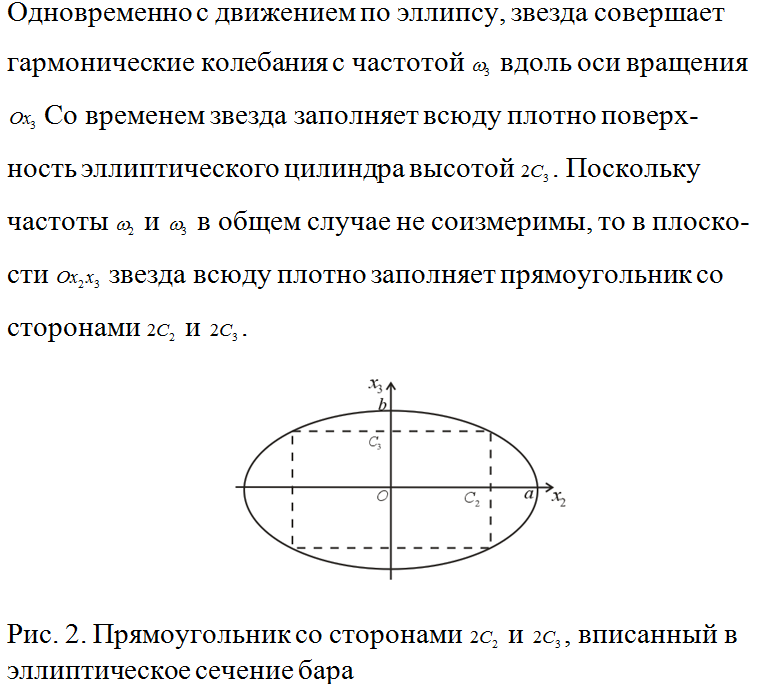 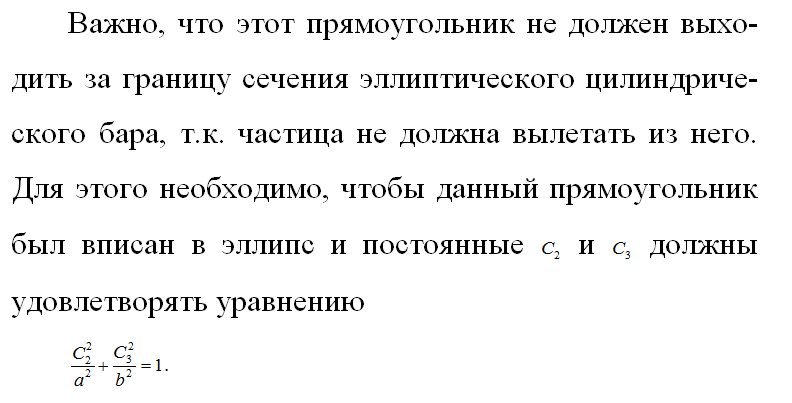 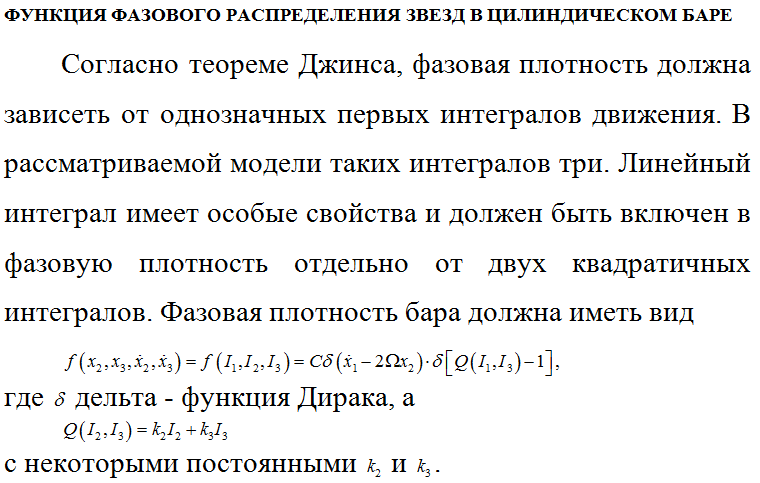 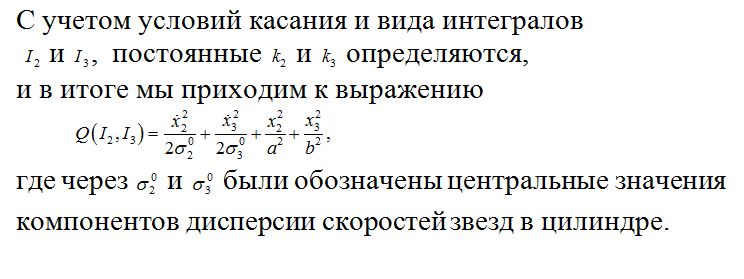 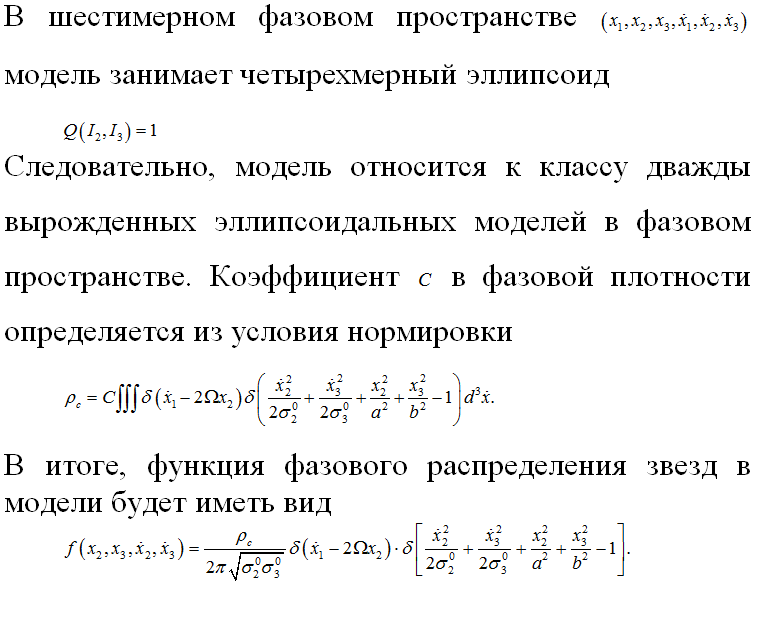 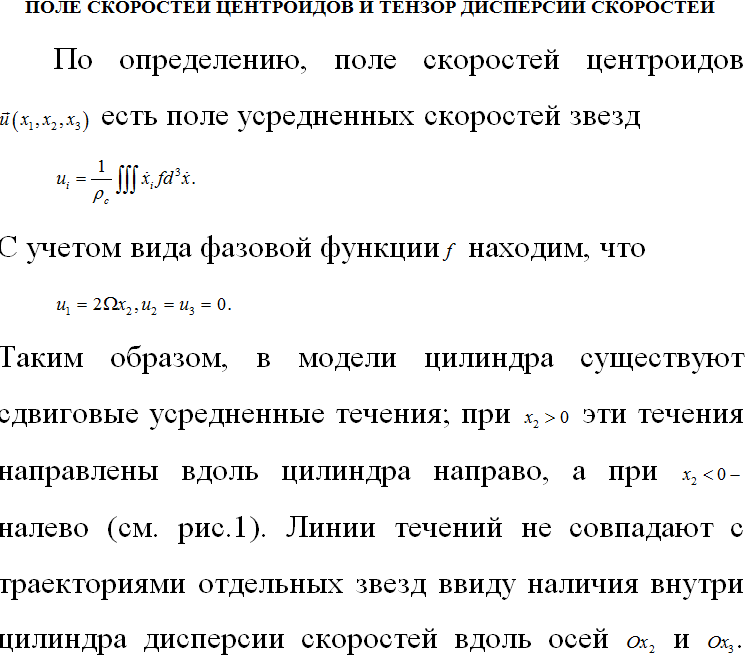 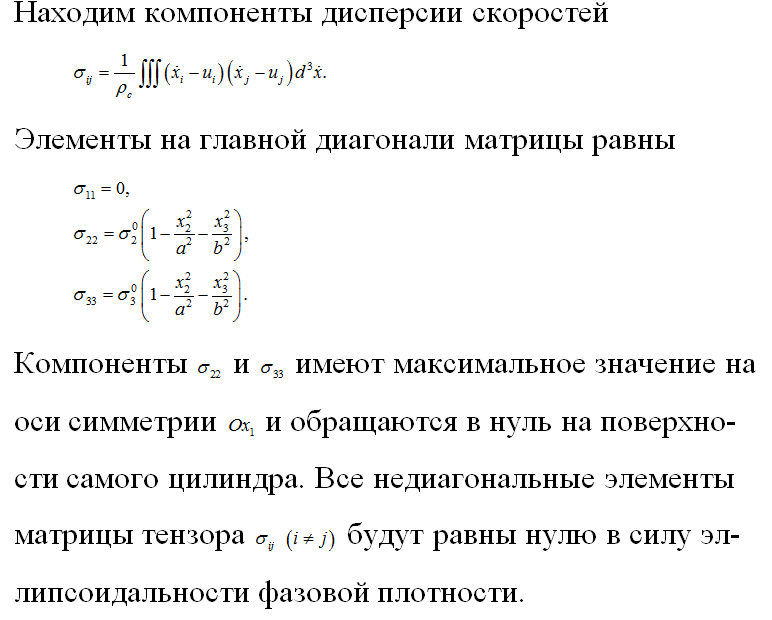 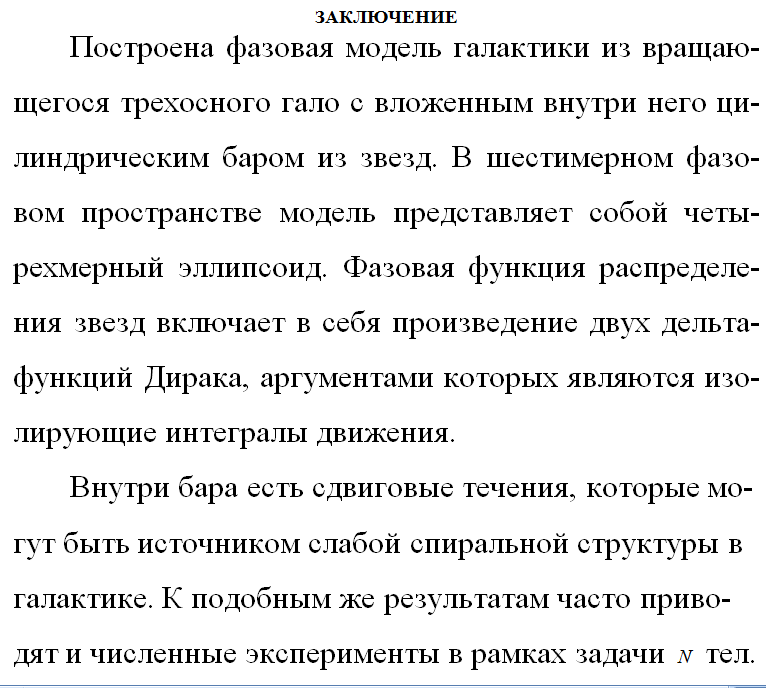 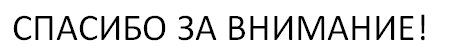